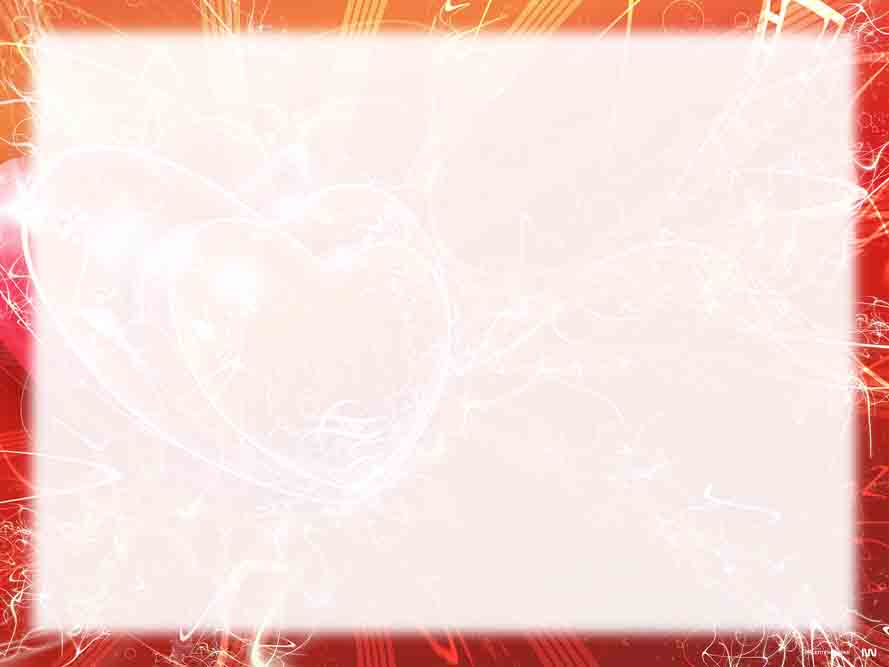 Ветвление
Команда «ЕСЛИ _ ТО»
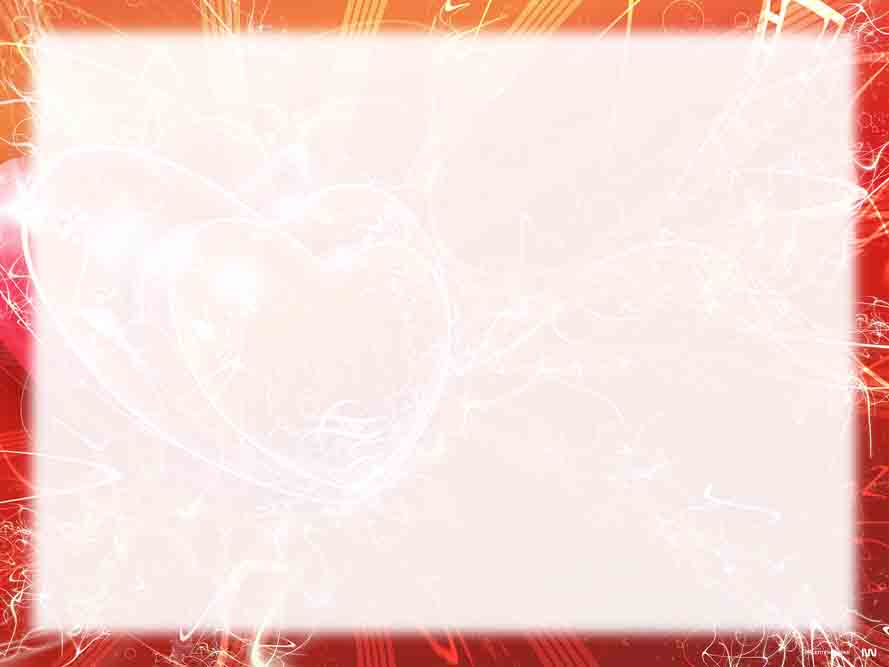 Может ли компьютер:
научиться
запомнить
захотеть
составить план
выполнить действия по плану
устать
отличить предметы друг от друга
сделать выводы
Высказывания со словами «все», «не все», «никакие».
нет
да
Задание №1
ЕСЛИ  __________________
	 ТО   _______________
		_______________
ИГРА « всегда – не всегда »
ПОЙДИ ПООБЕДАЙ
Помой руки
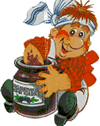 Иди на кухню
Сядь за стол
Съешь первое
Съешь второе
Попроси добавки
Съешь третье
Поблагодари
Выйди из-за стола
Задание № 2
_________________________
Начало
Узнай, сколько стоит билет
Отдай деньги кассиру
______________________
ЕСЛИ дал денег больше
	ТО 6. Получи сдачу
7. Конец
Домашнее задание
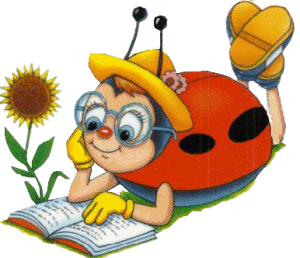 ТПО, с. 3 № 3
Презентацию подготовила
Лукаш Татьяна Владимировна
Учитель начальных классов  
МБОУ гимназии  № 5
г. Морозовск
Ростовская область